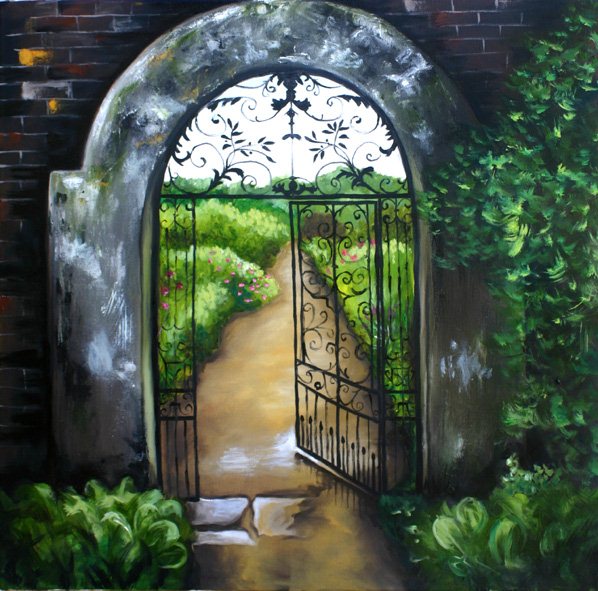 Thinking metaphorically about the curriculum
Garden metaphors for Curriculum (Ross 2000)baroquenatural landscape‘dig for victory’!cottage
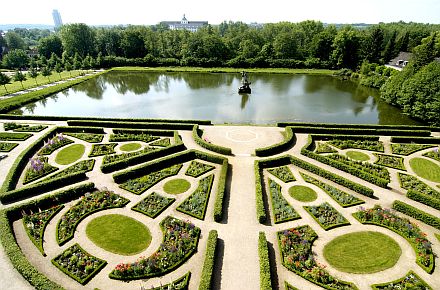 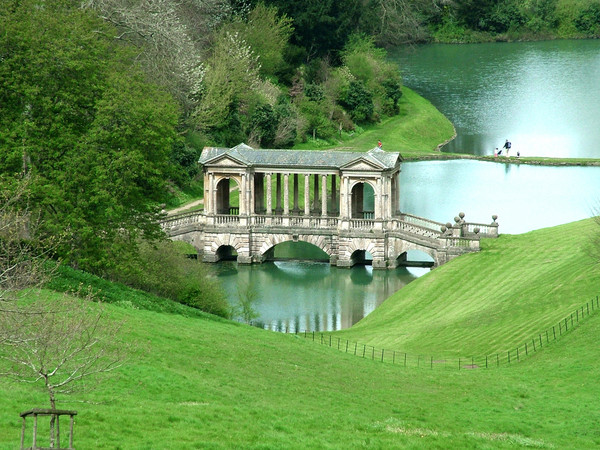 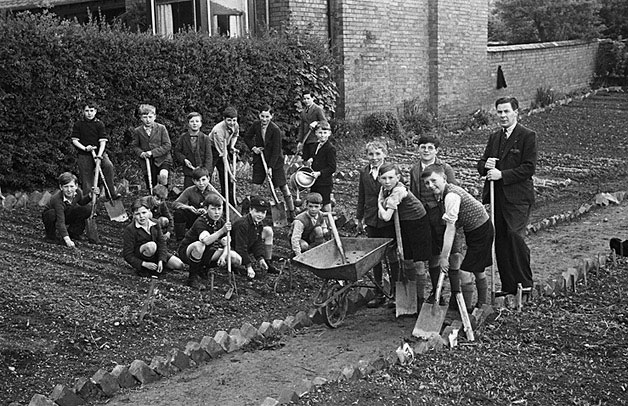 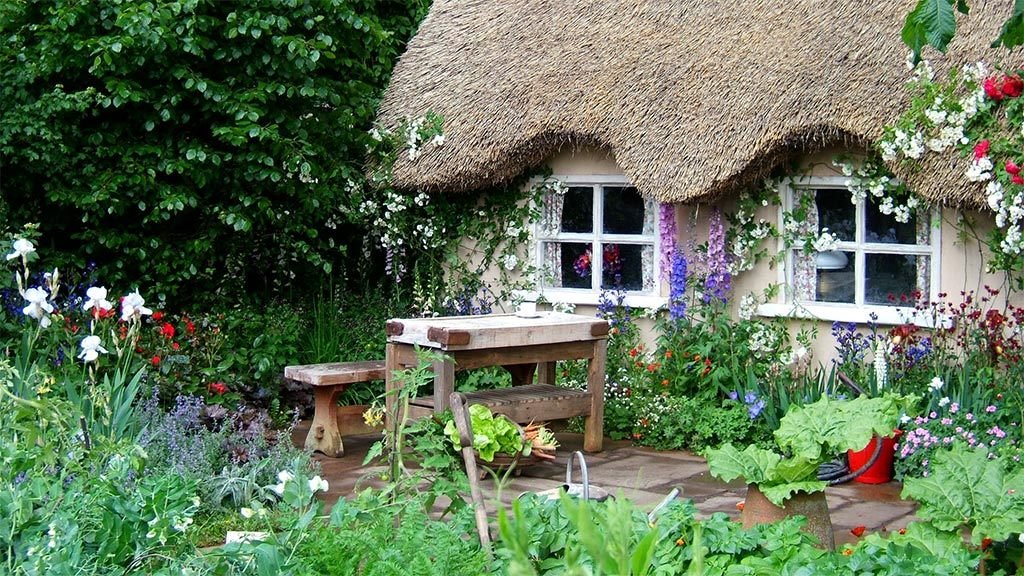 … and now?
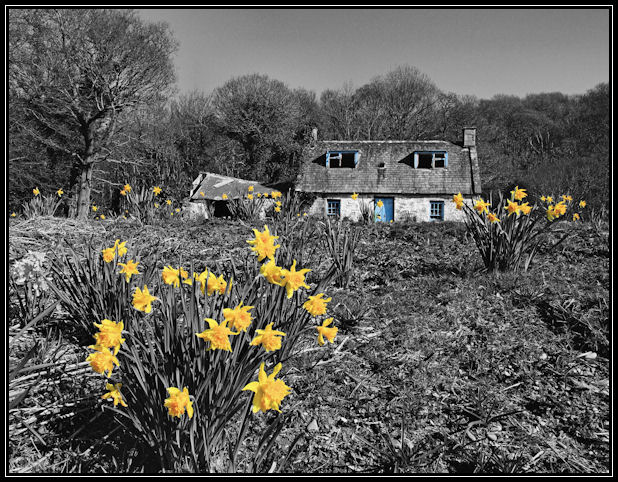